UNIVERSIDADE FEDERAL DE PELOTAS – UFPEL UNIVERSIDADE ABERTA DO SUS 
Faculdade de Medicina
Especialização em Saúde da Família
Turma VI
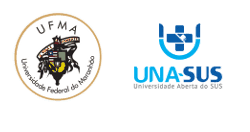 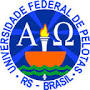 Melhoria da Atenção do Pré-Natal e Puerpério na UBS Demerval Castelo Branco de Buriti dos Lopes – Piauí
Especializanda: Lana Maria Miranda Ribeiro

Orientadora: Luzane Santana da Rocha
Pelotas - 2015
Introdução
Uma atenção pré-natal e puerperal de qualidade e humanizada é fundamental para a saúde materna e neonatal;

Buriti dos Lopes - Piauí
(BRASIL, 2005)
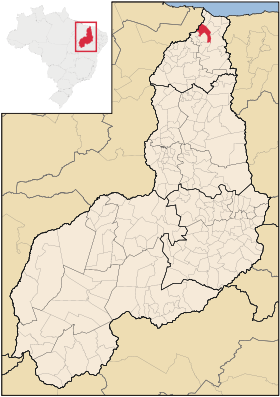 Introdução
Unidade de Saúde Demerval Castelo Branco
Introdução
Objetivo
Objetivo geral

 Melhorar a qualidade e ampliar a cobertura do pré-natal e puerpério, assim como a saúde bucal das respectivas gestantes e puérperas da UBS Demerval Castelo Branco, Buriti dos Lopes – Piauí;
Metodologia
Ações desenvolvidas:
Objetivos, Metas e Resultados
Pré-natal
Objetivo 1. Ampliar a cobertura de pré-natal na Unidade de Saúde Demerval Castelo Branco.

Meta 1.1. Alcançar 100% de cobertura das gestantes cadastradas no Programa de Pré-natal da unidade de saúde.
Figura 1 – Gráfico indicativo da proporção de gestantes cadastradas no programa de Pré-natal.
Fonte: Planilha de Dados fornecida pela UFPEL, 2014.
Objetivos, Metas e Resultados
Objetivo 2. Melhorar a qualidade da atenção ao pré-natal e puerpério realizado na Unidade de Saúde Demerval Castelo Branco.

Meta 2.1 Garantir a 100% das gestantes o ingresso no Programa de Pré-Natal no primeiro trimestre de gestação;
Meta 2.2. Realizar pelo menos um exame ginecológico por trimestre em 100% das gestantes;
Figura 2 – Gráfico indicativo da proporção de gestantes captadas no primeiro trimestre de gestação.
Fonte: Planilha de Dados fornecida pela UFPEL, 2014.
Figura 3 – Gráfico indicativo da proporção de gestantes com pelo menos um exame ginecológico por trimestre.
Fonte: Planilha de Dados fornecida pela UFPEL, 2014.
Objetivos, Metas e Resultados
Meta 2.3. Realizar pelo menos um exame de mamas em 100% das gestantes;
Figura 4 – Gráfico indicativo da proporção de gestantes com pelo menos um exame das mamas durante o pré-natal.
Fonte: Planilha de Dados fornecida pela UFPEL, 2014.
Objetivos, Metas e Resultados
Meta 2.4. Garantir a 100% das gestantes a solicitação de exames laboratoriais de acordo com protocolo
Figura 5 – Gráfico indicativo da proporção de gestantes com solicitação de exames laboratoriais de acordo com o protocolo.
Fonte: Planilha de Dados fornecida pela UFPEL, 2014.
Objetivos, Metas e Resultados
Meta 2.5. Garantir a 100% das gestantes a prescrição de sulfato ferroso e ácido fólico conforme protocolo;
Figura 6 – Gráfico indicativo da proporção de gestantes com prescrição de suplementação de sulfato ferroso e ácido fólico.
Fonte: Planilha de Dados fornecida pela UFPEL, 2014.
Objetivos, Metas e Resultados
Meta 2.6. Garantir que 100% das gestantes estejam com vacina antitetânica em dia;
Figura 7 – Gráfico indicativo da proporção de gestantes com o esquema da vacina anti-tetânica completo.
Fonte: Planilha de Dados fornecida pela UFPEL, 2014.
Objetivos, Metas e Resultados
Meta 2.7. Garantir que 100% das gestantes estejam com vacina contra hepatite B em dia;
Figura 8 – Gráfico indicativo da proporção de gestantes com o esquema da vacina de Hepatite B completo.
Fonte: Planilha de Dados fornecida pela UFPEL, 2014.
Objetivos, Metas e Resultados
Meta 2.8. Realizar avaliação da necessidade de atendimento odontológico em 100% das gestantes durante o pré-natal;
Figura 9 – Gráfico indicativo da proporção de gestantes com avaliação de necessidade de atendimentos odontológicos.
Fonte: Planilha de Dados fornecida pela UFPEL, 2014.
Objetivos, Metas e Resultados
Meta 2.9. Garantir a primeira consulta odontológica programática a 100% das gestantes cadastradas;
Figura 10 – Gráfico indicativo da proporção de gestantes com primeira consulta odontológica programática.
Fonte: Planilha de Dados fornecida pela UFPEL, 2014.
Objetivos, Metas e Resultados
Objetivo 3. Melhorar a adesão ao pré-natal das mulheres cadastradas na unidade.

Meta 3.1.Realizar busca ativa em 100% das gestantes faltosas às consultas de pré-natal na Unidade de Saúde Demerval Castelo Branco;
Figura 11 – Gráfico indicativo da proporção de gestantes faltosas às consultas que receberam busca ativa.
Fonte - (Planilha de Dados fornecida pela UFPEL, 2014).
Objetivos, Metas e Resultados
Objetivo 4. Melhorar o registro do programa de pré-natal na Unidade de Saúde Demerval Castelo Branco.

Meta 4.1 Manter registro na ficha espelho de pré-natal/vacinação em 100% das gestantes cadastradas na Unidade de Saúde Demerval Castelo Branco.
Figura 12 – Gráfico indicativo da proporção de gestantes com registro na ficha espelho pré-natal/ vacinação.
Fonte: Planilha de Dados fornecida pela UFPEL, 2014.
Objetivos, Metas e Resultados
Objetivo 5. Realizar avaliação de risco das gestantes cadastradas e acompanhadas na Unidade de Saúde Demerval Castelo Branco.

Meta 5.1 Avaliar risco gestacional em 100% das gestantes cadastradas e acompanhadas na Unidade.
Figura 13 – Gráfico indicativo da proporção de gestantes com avaliação de risco gestacional.
Fonte: Planilha de Dados fornecida pela UFPEL, 2014.
Objetivos, Metas e Resultados
Objetivo 6. Promover a saúde no pré-natal das gestantes cadastradas e acompanhadas na Unidade de Saúde Demerval Castelo Branco.

Meta 6.1- Garantir a 100% das gestantes cadastradas no programa de pré-natal orientação nutricional durante a gestação;

Meta 6.2- Promover o aleitamento materno junto a 100% das gestantes; 

Meta 6.3- Orientar 100% das gestantes sobre os cuidados com o recém-nascido (teste do pezinho, decúbito dorsal para dormir);
Objetivos, Metas e Resultados
Meta 6.4Orientar 100% das gestantes sobre anticoncepção após o parto.

Meta 6.5. Orientar 100% das gestantes sobre os riscos do tabagismo e do uso de álcool e drogas na gestação

Meta 6.6. Orientar 100% das gestantes sobre higiene bucal.
Objetivos, Metas e Resultados
Puerpério
Objetivo 1. Ampliar a cobertura de atenção às puérperas da Unidade de Saúde Demerval Castelo Branco.

Meta 1.1. Garantir a 100% das puérperas cadastradas no programa de Pré-Natal e Puerpério da Unidade de Saúde consulta puerperal antes dos 42 dias após o parto.
Figura 14 – Gráfico indicativo da proporção de puérperas com consulta até 42 dias após o parto.
Fonte: Planilha de Dados fornecida pela UFPEL, 2014.
Objetivos, Metas e Resultados
Objetivo 2. Melhorar a qualidade da atenção às puérperas cadastradas na Unidade de Saúde Demerval Castelo Branco.

Meta 2.1. Examinar as mamas em 100% das puérperas cadastradas no Programa de pré-natal da Unidade de Saúde Demerval Castelo branco;
Objetivos, Metas e Resultados
Meta 2.2 Examinar o abdome em 100% das puérperas cadastradas no Programa de pré-natal da Unidade de Saúde Demerval Castelo branco;
Figura 15 – Gráfico indicativo da proporção de puérperas que tiveram o abdome examinado.
Fonte: Planilha de Dados fornecida pela UFPEL, 2014.
Objetivos, Metas e Resultados
Meta 2.3. Realizar exame ginecológico em 100% das puérperas cadastradas no Programa de pré-natal da Unidade de Saúde Demerval Castelo branco;
Figura 16 – Gráfico indicativo da proporção de puérperas que receberam exame ginecológico.
Fonte - (Planilha de Dados fornecida pela UFPEL, 2014).
Objetivos, Metas e Resultados
Meta 2.4. Avaliar o estado psíquico em 100% das puérperas cadastradas no Programa de pré-natal da Unidade de Saúde Demerval Castelo branco;
Objetivos, Metas e Resultados
Meta 2.5. Avaliar intercorrências em 100% das puérperas cadastradas no Programa de pré-natal da Unidade de Saúde Demerval Castelo branco;
Figura 17 – Gráfico indicativo da proporção de puérperas com avaliação para intercorrências.
Fonte: Planilha de Dados fornecida pela UFPEL, 2014.
Objetivos, Metas e Resultados
Meta 2.6. Prescrever a 100% das puérperas um dos métodos de anticoncepção.
Objetivos, Metas e Resultados
Objetivo 3. Melhorar a adesão das puérperas cadastradas no programa ao puerpério da Unidade de Saúde Demerval Castelo Branco.

Meta 3.1.Realizar busca ativa em 100% das puérperas cadastradas no programa de pré-natal que não realizaram a consulta de puerpério até 30 dias após o parto.
Figura 18 – Gráfico indicativo da proporção de puérperas faltosas à consulta que receberam busca ativa.
Fonte: Planilha de Dados fornecida pela UFPEL, 2014
Objetivos, Metas e Resultados
Objetivo 4. Melhorar os registros das puérperas da Unidade de Saúde Demerval Castelo Branco e manter atualizados;

Meta 4.1.Realizar o registro na ficha de acompanhamento do Programa e manter atualizados em 100% das puérperas cadastradas;
Objetivos, Metas e Resultados
Objetivo 5. Promover a saúde das puérperas cadastradas e acompanhadas na Unidade de Saúde Demerval Castelo Branco;

Meta 5.1 Orientar 100% das puérperas cadastradas no Programa de pré-natal e puerpério da Unidade sobre os cuidado do recém-nascido;

Meta 5.2 Orientar 100% das puérperas cadastradas no Programa de pré-natal e puerpério da Unidade sobre o aleitamento materno exclusivo;
Objetivos, Metas e Resultados
Meta 5.3 Orientar 100% das puérperas cadastradas no Programa de pré-natal e puerpério da Unidade sobre o planejamento familiar.
Objetivos, Metas e Resultados
Saúde Bucal
Objetivo 1. Ampliar a cobertura de primeira consulta odontológica no pré-natal da Unidade de Saúde Demerval Castelo Branco.

Meta1.1 Ampliar a cobertura de primeira consulta odontológica programática para 100% das gestantes cadastradas na Unidade de Saúde Demerval Castelo Branco.
Figura 19 – Gráfico indicativo da proporção de gestantes com primeira consulta odontológica programática.
Fonte: Planilha de Dados fornecida pela UFPEL, 2014
Objetivos, Metas e Resultados
Objetivo 2. Melhorar a qualidade da atenção à saúde bucal durante o pré-natal da Unidade de Saúde Demerval Castelo Branco.

Meta 2.1. Realizar avaliação da necessidade de consultas subsequentes em 100% das gestantes durante o pré-natal.
Figura 20 – Gráfico indicativo da proporção de gestantes com necessidade de consultas subsequentes.
Fonte: Planilha de Dados fornecida pela UFPEL, 2014
Objetivos, Metas e Resultados
Meta 2.2. Realizar as consultas subsequentes para 100% das gestantes.
Figura 21 – Gráfico indicativo da proporção de gestantes com consultas subsequentes realizadas.
Fonte: Planilha de Dados fornecida pela UFPEL, 2014.
Objetivos, Metas e Resultados
Meta 2.3 Concluir o tratamento dentário em 100% das gestantes com primeira consulta odontológica programática.
Figura 22 – Gráfico indicativo da proporção de gestantes com primeira consulta odontológica programática com tratamento odontológico concluído.
Fonte: Planilha de Dados fornecida pela UFPEL, 2014.
Objetivos, Metas e Resultados
Objetivo 3. Melhorar a adesão ao atendimento odontológico no programa de pré-natal da Unidade de Saúde Demerval Castelo branco.

Meta 3.1Realizar busca ativa de 100% das gestantes que necessitavam realizar a primeira consulta odontológica programática e faltaram;
Figura 23 – Gráfico proporção de busca ativa realizada às gestantes que não realizaram a primeira consulta odontológica programática.
Fonte: Planilha de Dados fornecida pela UFPEL, 2014.
Objetivos, Metas e Resultados
Meta 3.2. Realizar busca ativa de 100% das gestantes, com primeira consulta odontológica programática, faltosas às consultas subsequentes

Objetivo 4. Melhorar o registro de informações de saúde bucal no programa de pré-natal da Unidade de Saúde Demerval Castelo branco.

Meta4.1. Manter o registro atualizado em planilha/prontuário/ficha/SIAB de 100% das gestantes com primeira consulta odontológica programática.
Objetivos, Metas e Resultados
Objetivo 5. Promover a saúde no pré-natal da Unidade de Saúde Demerval Castelo Branco.

Meta 5.1 Garantir a 100% das gestantes orientações sobre dieta durante a gestação;

Meta 5.2. Promover o aleitamento materno junto a 100% das gestantes;

Meta 5.3. Orientar 100% das gestantes sobre os cuidados com a higiene bucal do recém-nascido;
Objetivos, Metas e Resultados
Meta 5.4. Orientar 100% das gestantes sobre os riscos do tabagismo e do uso de álcool e drogas na gestação;

Meta 5.5. Orientar 100% das gestantes sobre higiene bucal.
Discussão
Pré-natal
Puerpério
Saúde Bucal
Discussão
Discussão
A intervenção foi incorporada a rotina da UBS;
Mudanças que facilitarão a continuidade da ações:
Reflexão Crítica
Bibliografia
BRASIL. Ministério da Saúde. Secretaria de Atenção à Saúde. Departamento de Ações Programáticas Estratégicas. Área Técnica de Saúde da Mulher. Pré-natal e Puerpério: atenção qualificada e humanizada - manual técnico/Ministério da Saúde, Secretaria de Atenção à Saúde, Departamento de Ações Programáticas Estratégicas – Brasília: Ministério da Saúde, 2005.

BRASIL. Ministério da Saúde. Secretaria de Atenção à Saúde. Departamento de Atenção Básica. Atenção ao pré-natal de baixo risco / Ministério da Saúde. Secretaria e Atenção à Saúde. Departamento de Atenção Básica. – Brasília : Editora do Ministério da Saúde, 2012.
Muito Obrigada!
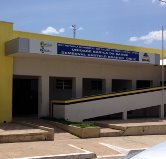 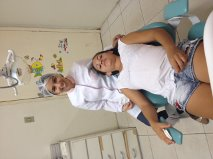 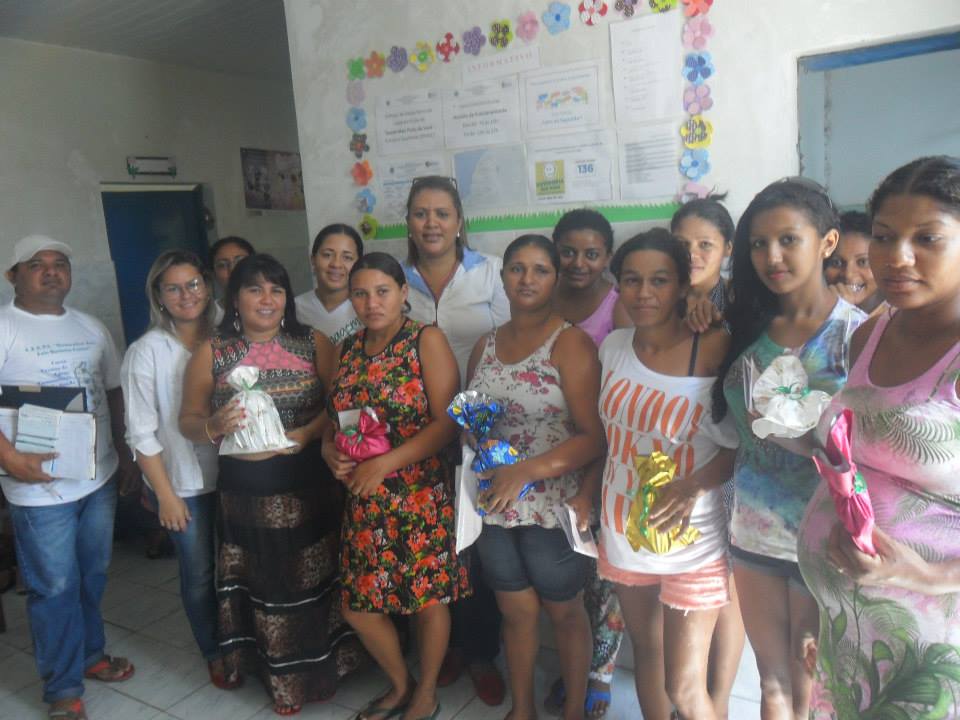 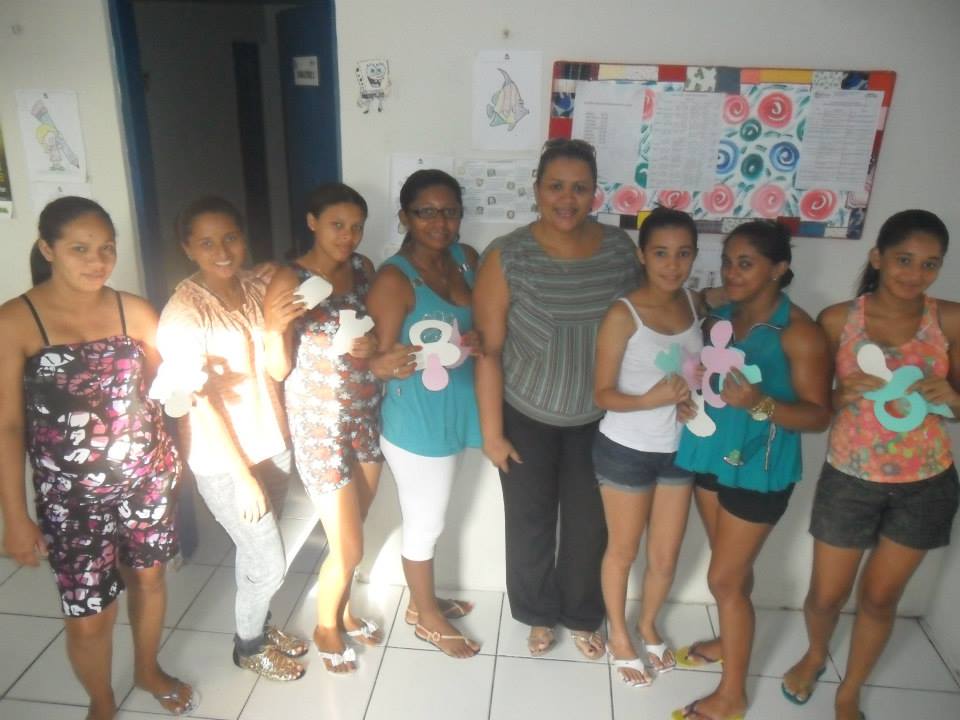 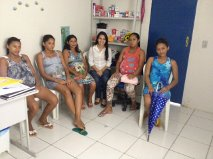 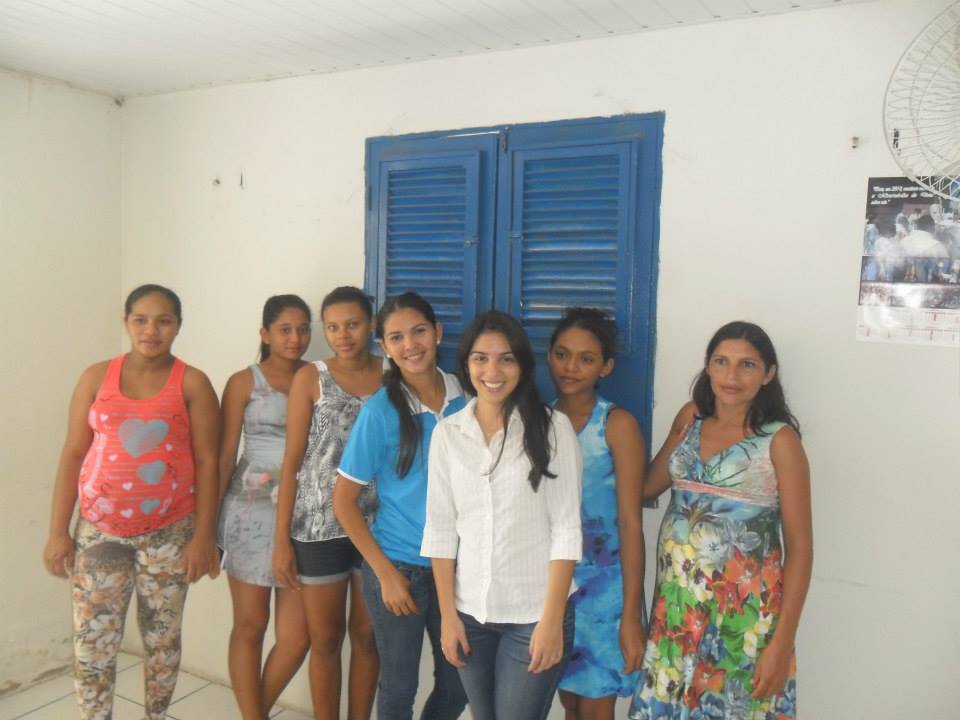